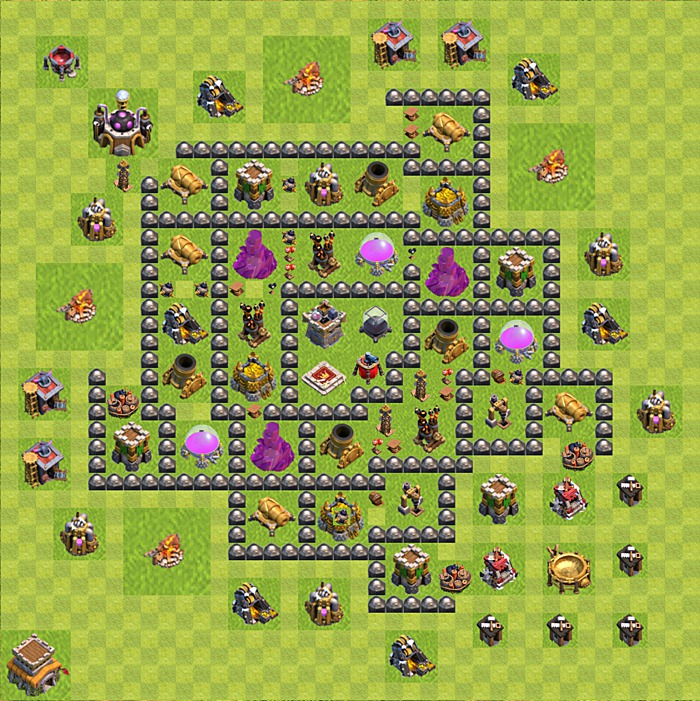 Д.Э.Н. профессор
 Е.М.Ильинская
ПРОБЛЕМЫ российского фармацевтического рынка
И СТРАТЕГИЯ РАЗВИТИЯ КЛАСТЕРОВ
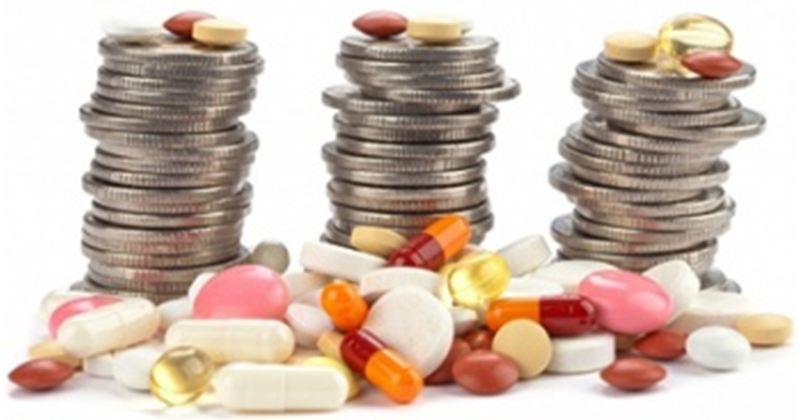 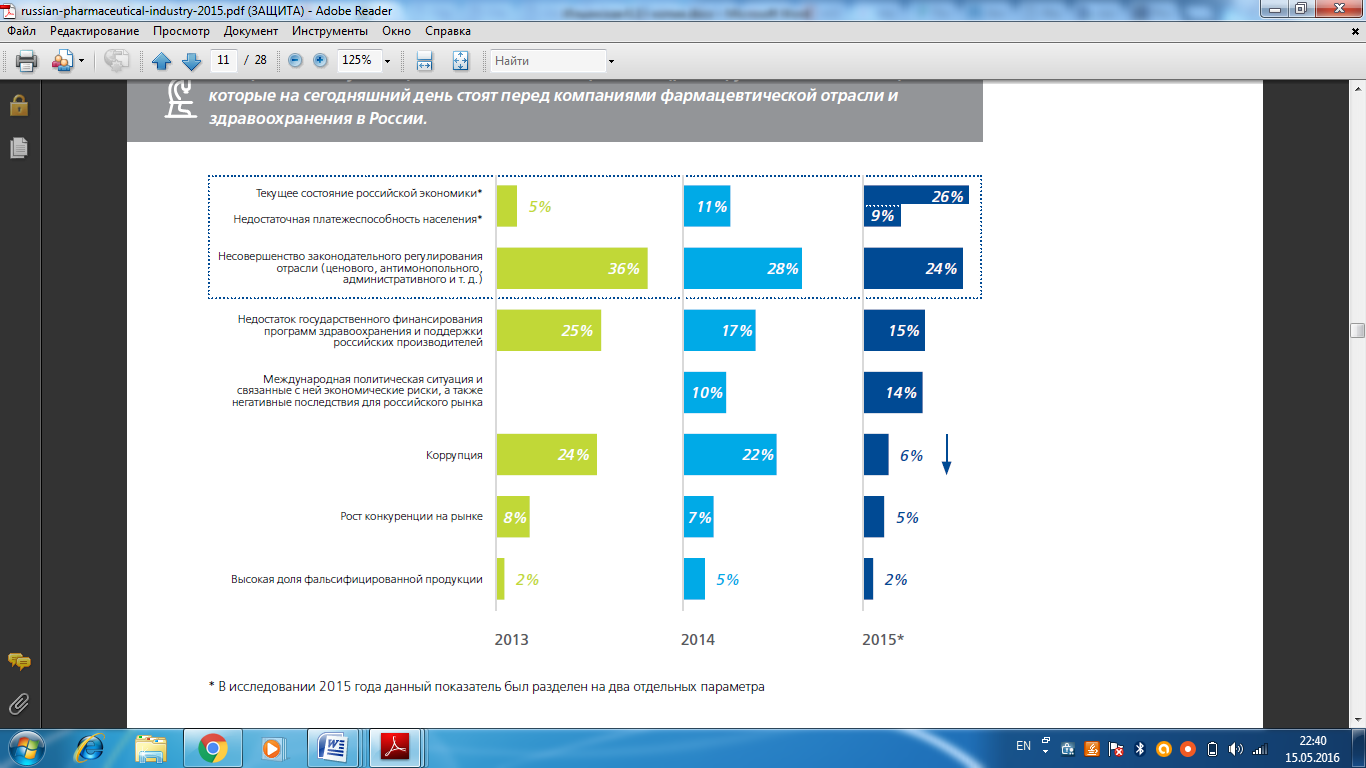 Рисунок 1 – Основные проблемы, волнующие представителей российских фармацевтических компаний
Источник: Результаты исследования компании Deloitt.. 
Тенденции и практические аспекты развития российского фармацевтического рынка – 2015 г.
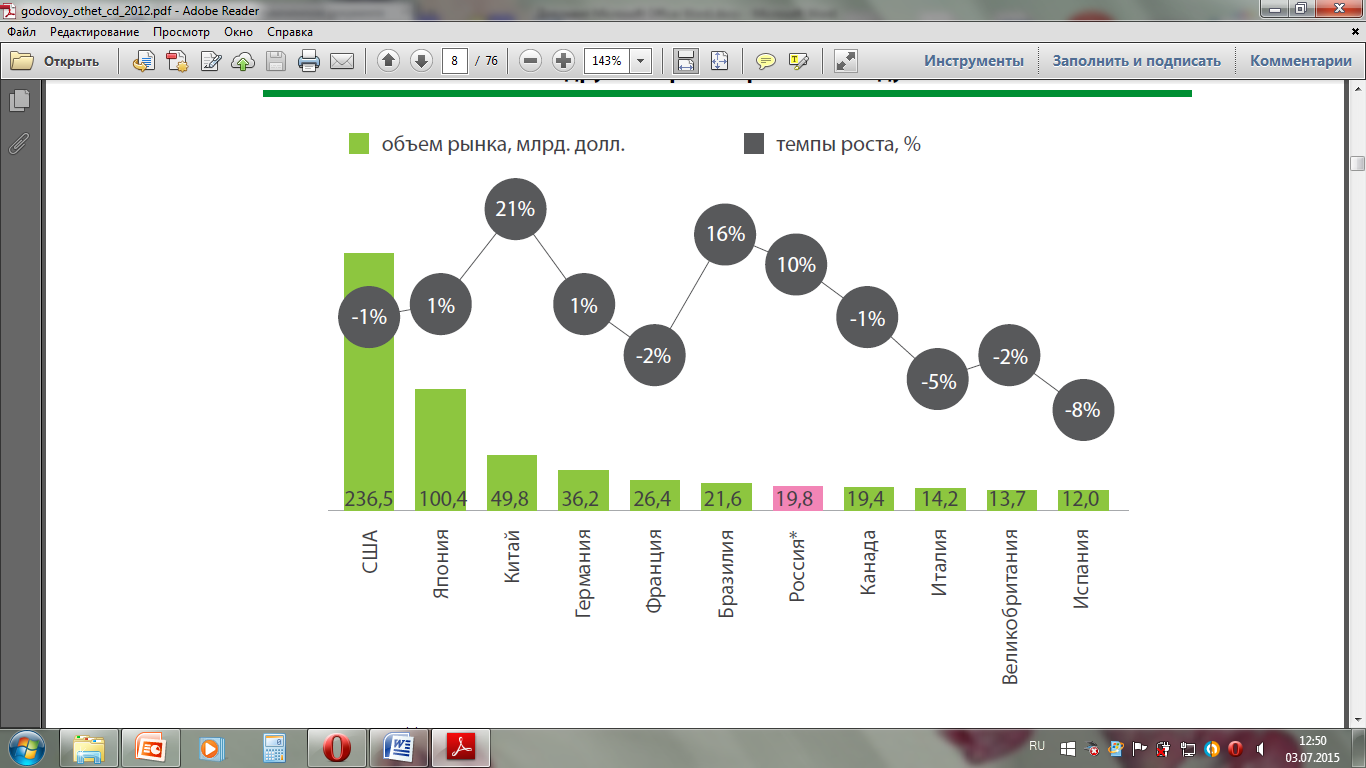 Рисунок 2 - Объем розничного рынка ГЛС России и других стран мира в 2012 году
Примечание: аптечный рынок ГЛС = коммерческий сегмент ГЛС + ДЛО.
Источник: IMS Health, *Россия – DSM
2012 год
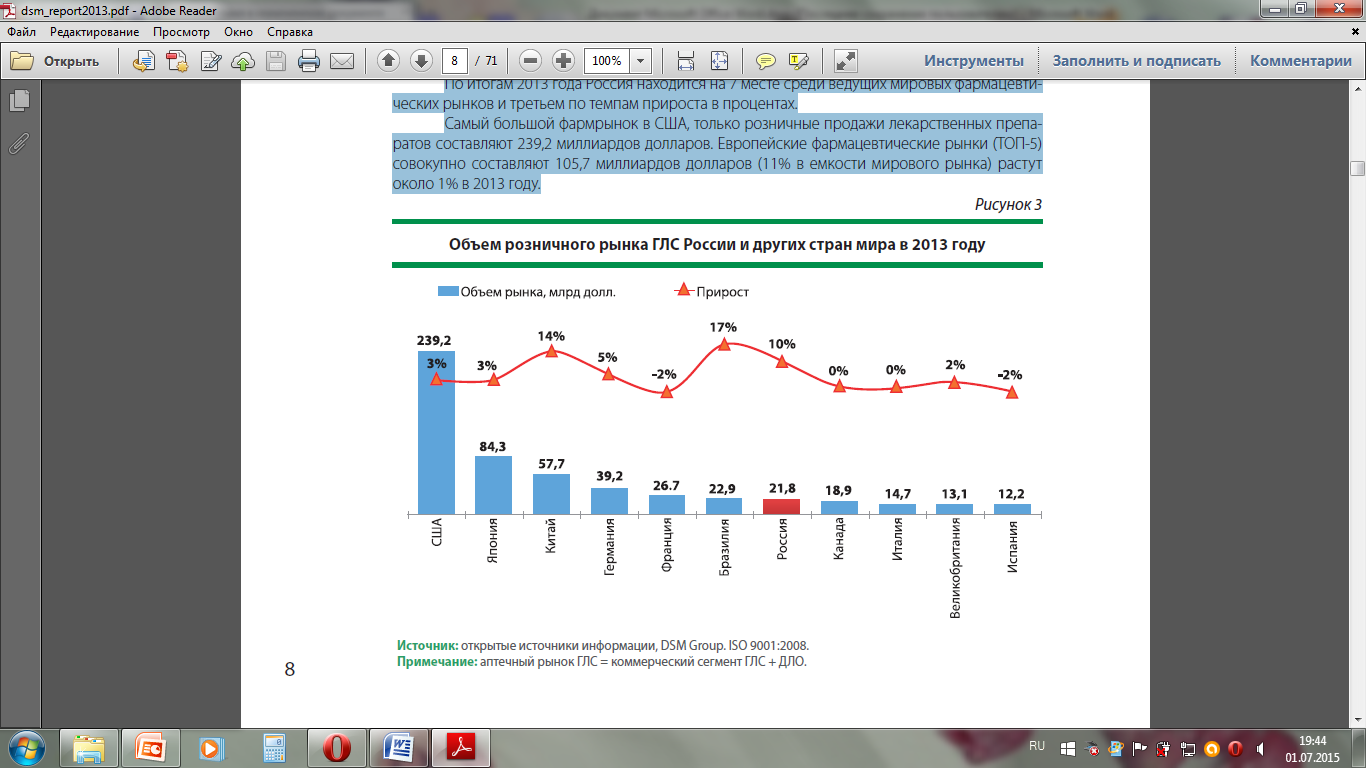 Рисунок 3 –  Объем розничного рынка ГЛС России и других стран мира в 2013 г.
Примечание: аптечный рынок ГЛС = коммерческий сегмент ГЛС + ДЛО.
Источник: открытые источники информации, DSM Group.
2013 год
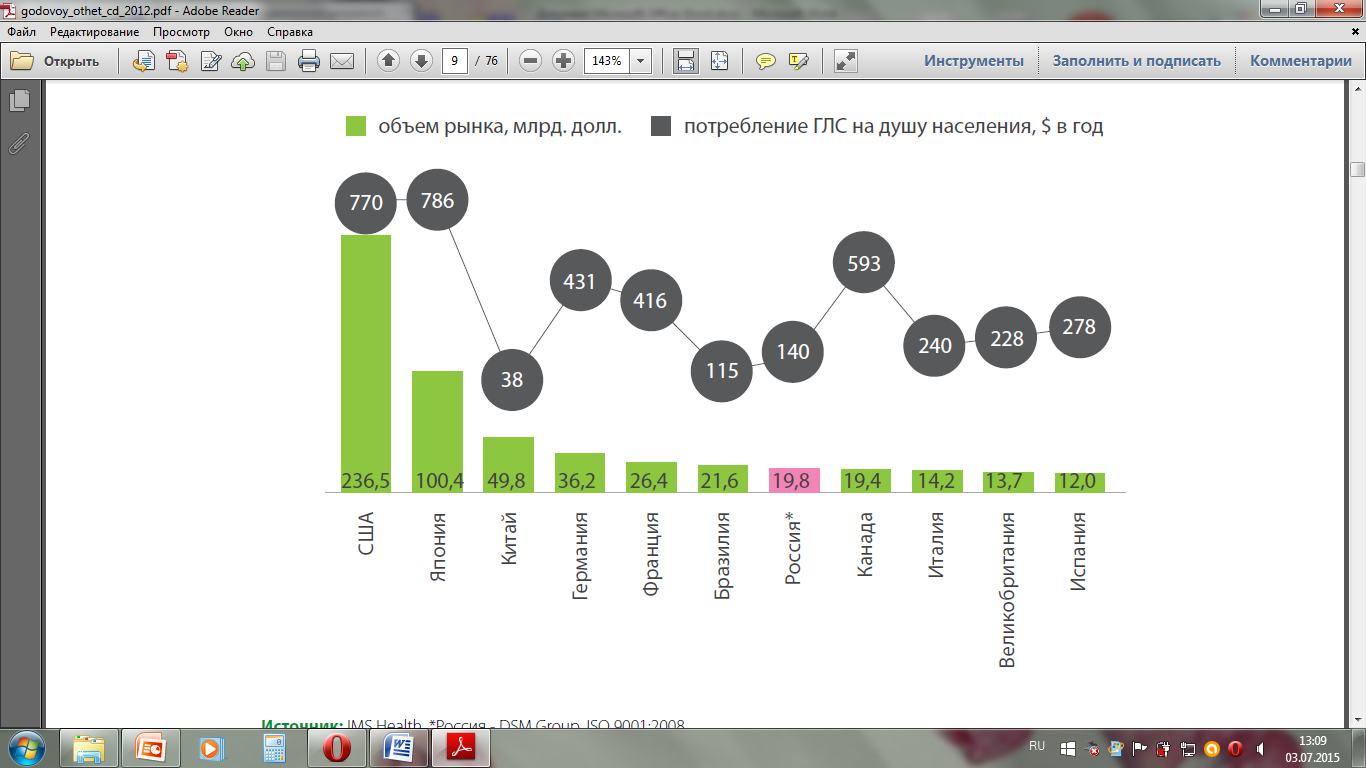 Рисунок 4 – Потребление ГЛС России и других стран мира в 2012 году
Примечание: аптечный рынок ГЛС = коммерческий сегмент ГЛС + ДЛО.
Источник: IMS Health, *Россия - DSM Group.
2012 год
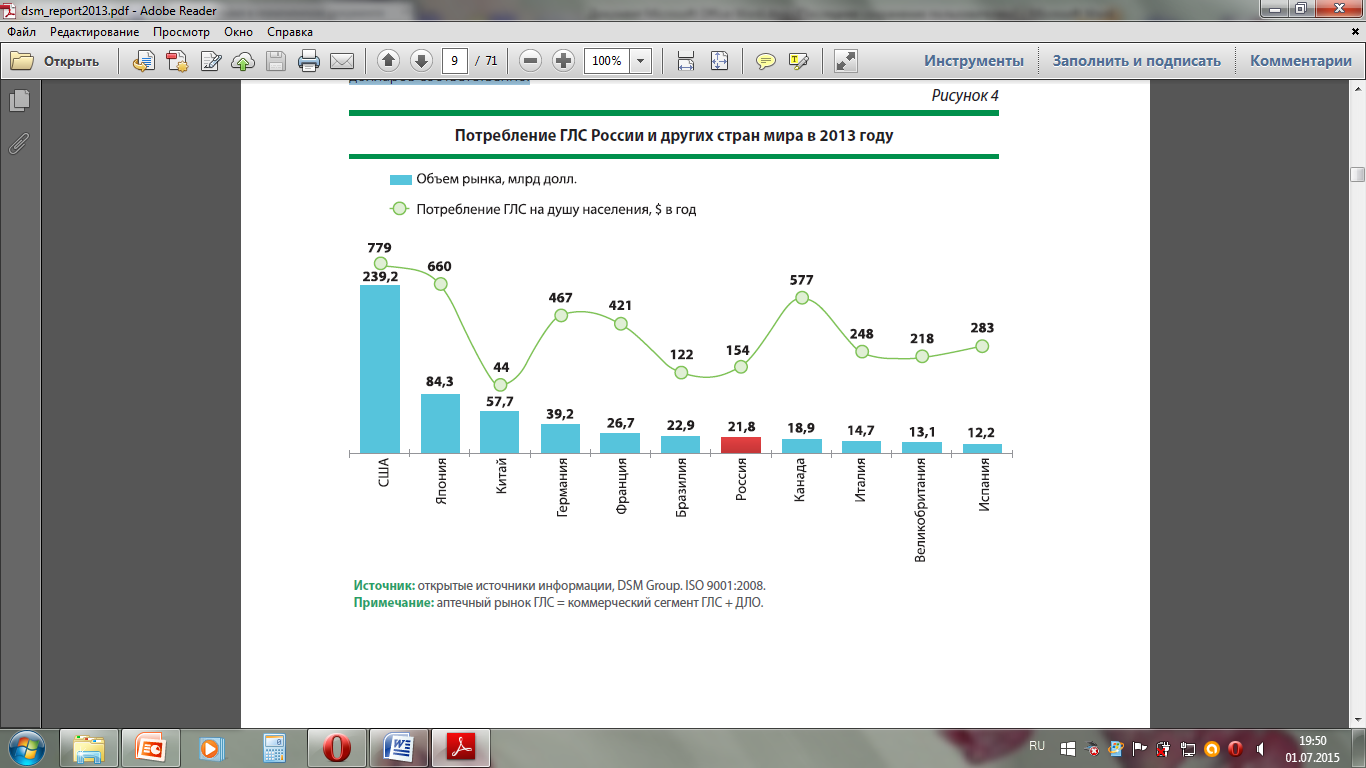 2013 год
Рисунок 5 – Потребление ГЛС в России и других странах мира в 2013 г.
Примечание: аптечный рынок ГЛС = коммерческий сегмент ГЛС + ДЛО.
Источник: открытые источники информации, DSM Group.
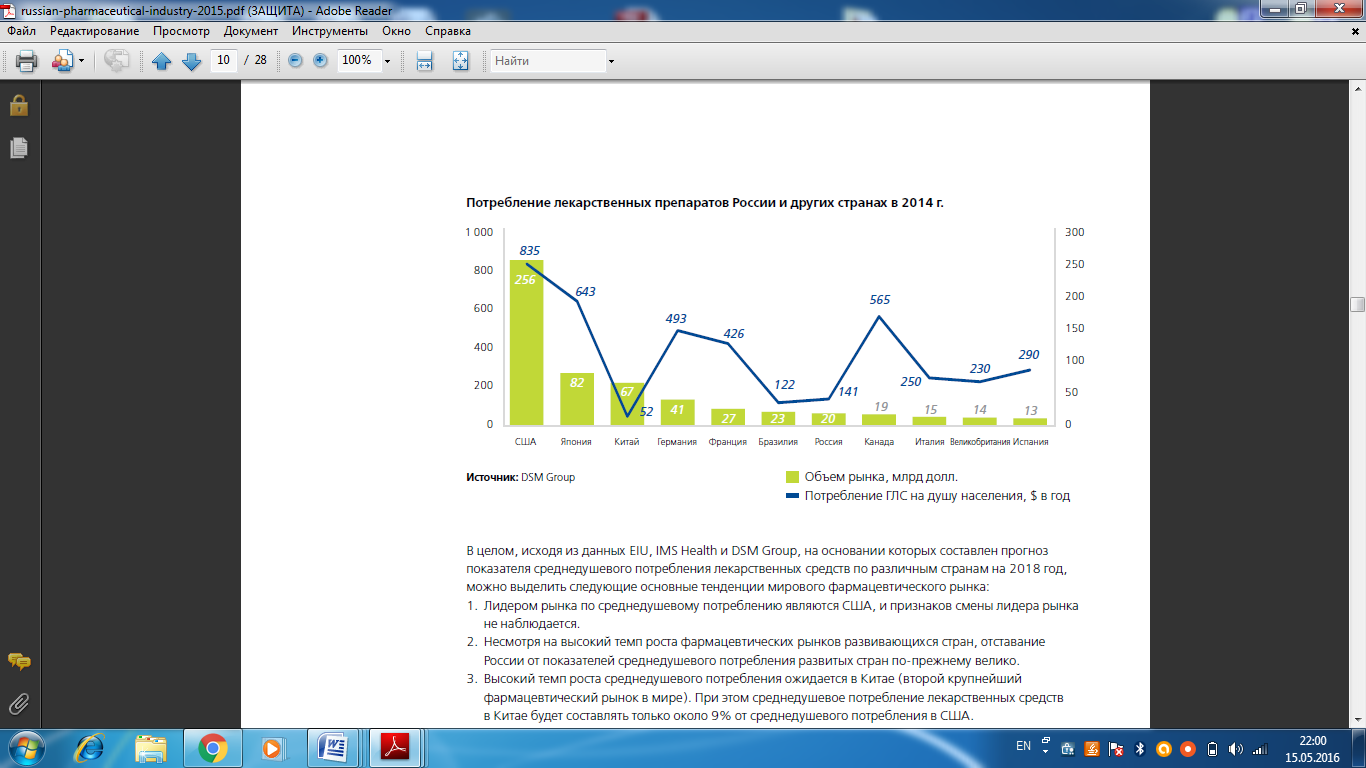 Рисунок 6– Потребление ГЛС в России и других странах мира в 2014 г.
Примечание: аптечный рынок ГЛС = коммерческий сегмент ГЛС + ДЛО.
Источник: открытые источники информации, DSM Group.
2014 год
Рисунок 7 – Объем локального производства субстанций по годам
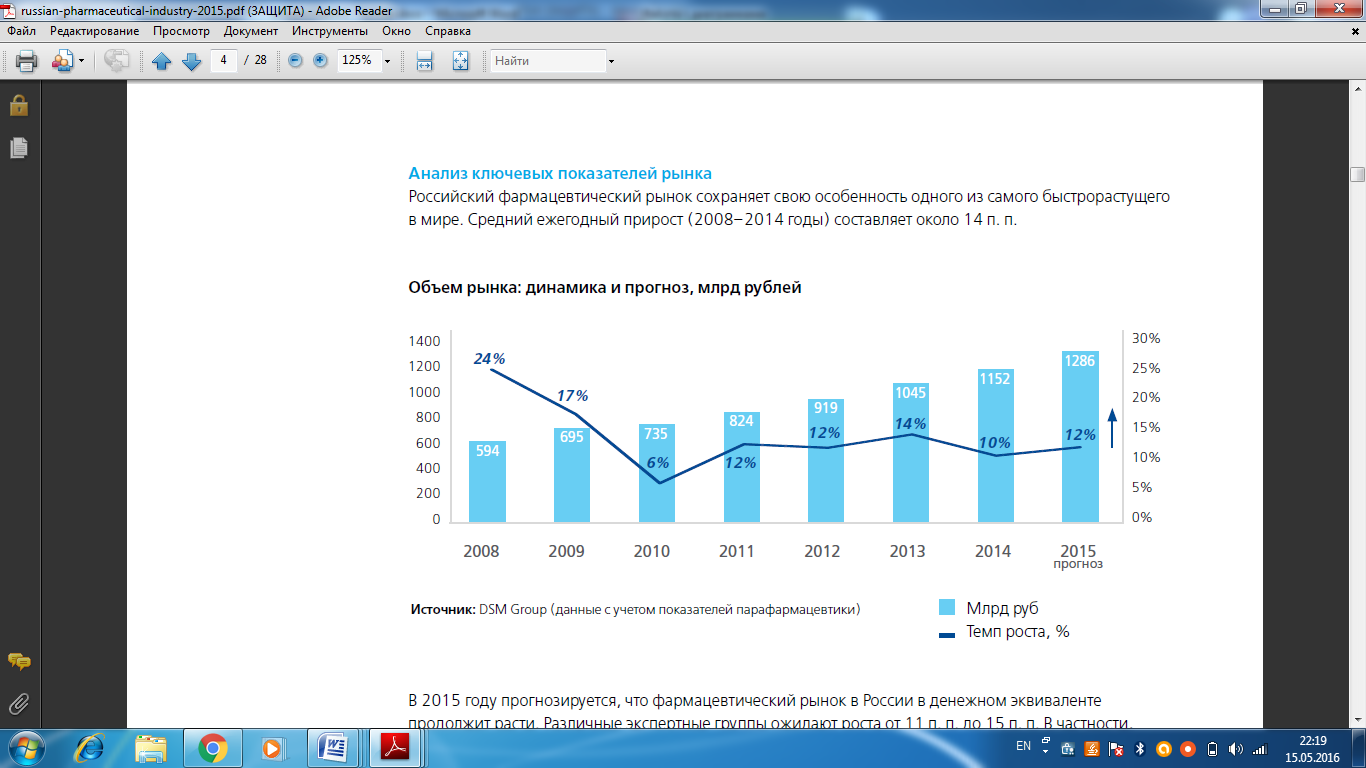 Рисунок 8 – Объем российского фармацевтического рынка в млрд руб.
Источник: Результаты исследования компании Deloitt.. 
Тенденции и практические аспекты развития российского фармацевтического рынка – 2015 г.
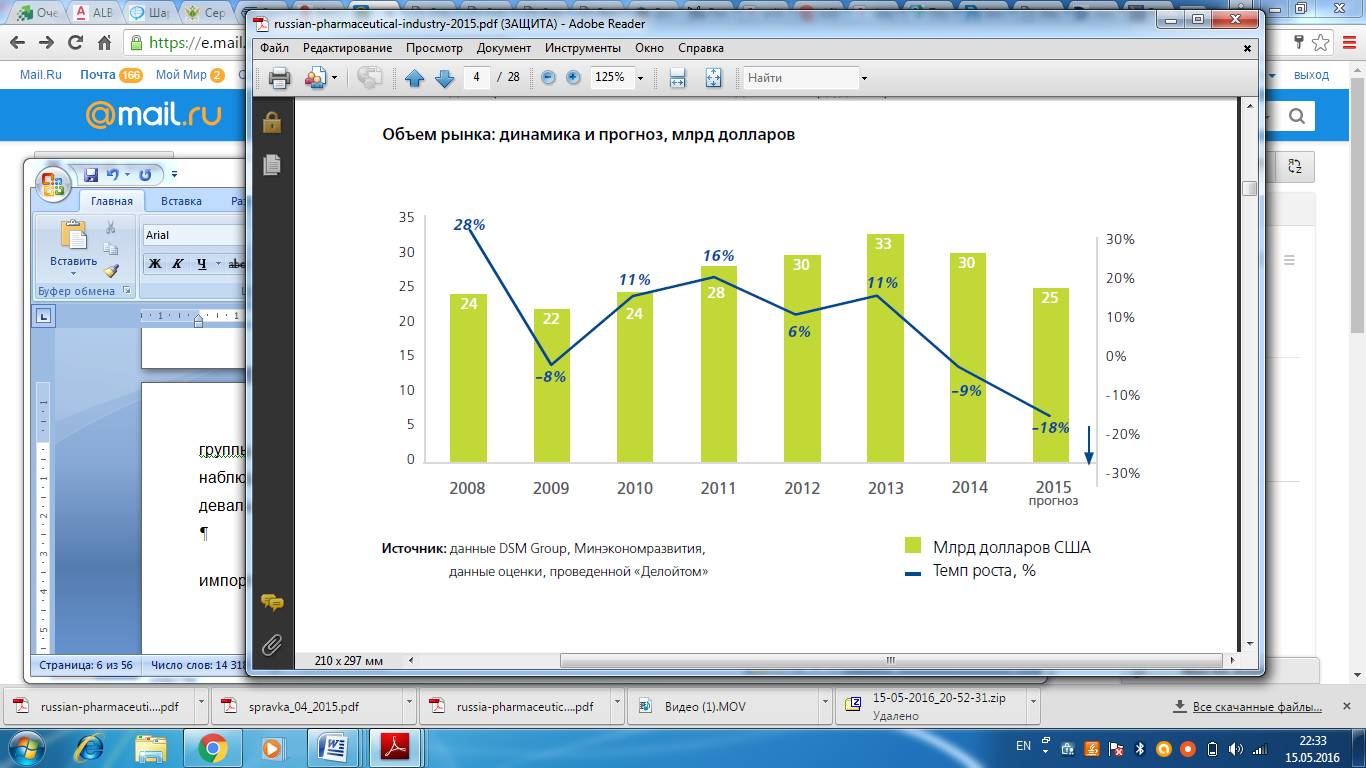 Рисунок 9 – Объем российского фармацевтического рынка в млрд руб.
Источник: Результаты исследования компании Deloitt.. 
Тенденции и практические аспекты развития российского фармацевтического рынка – 2015 г.
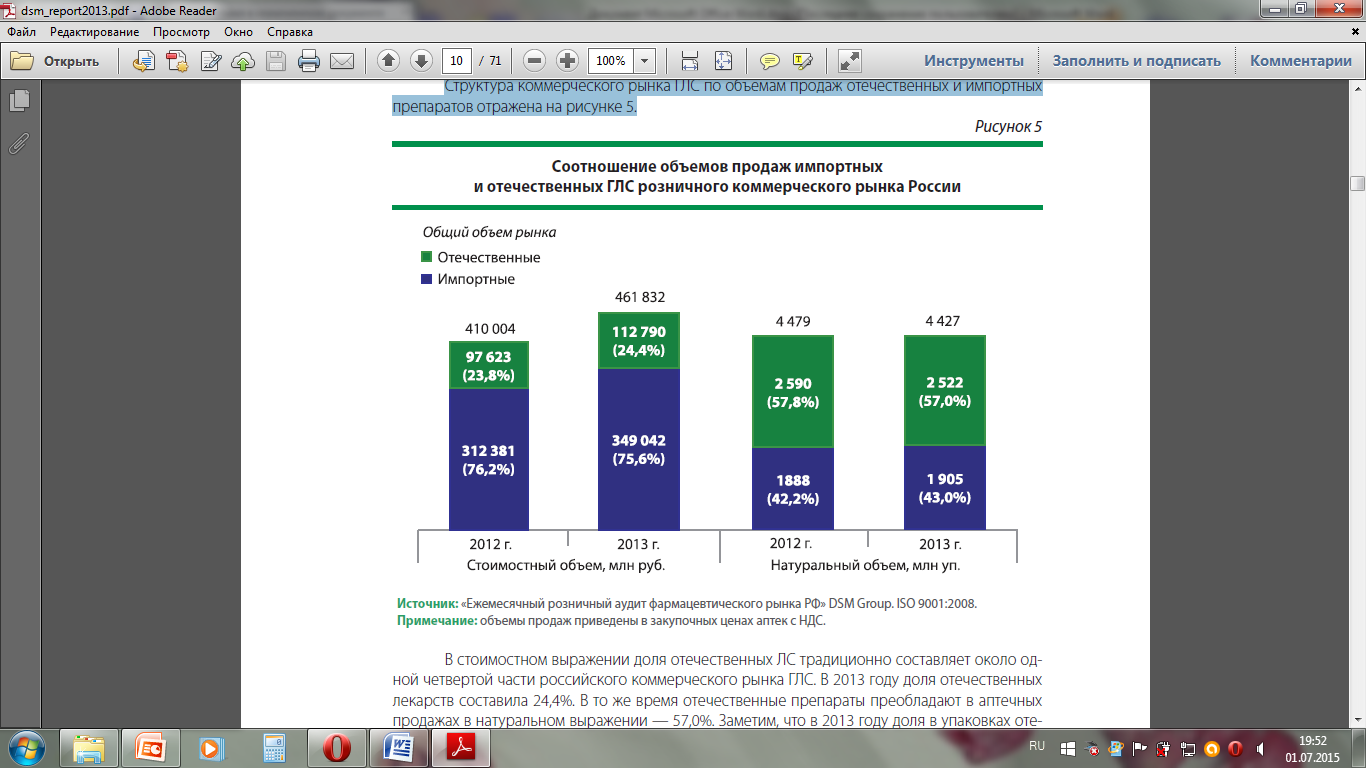 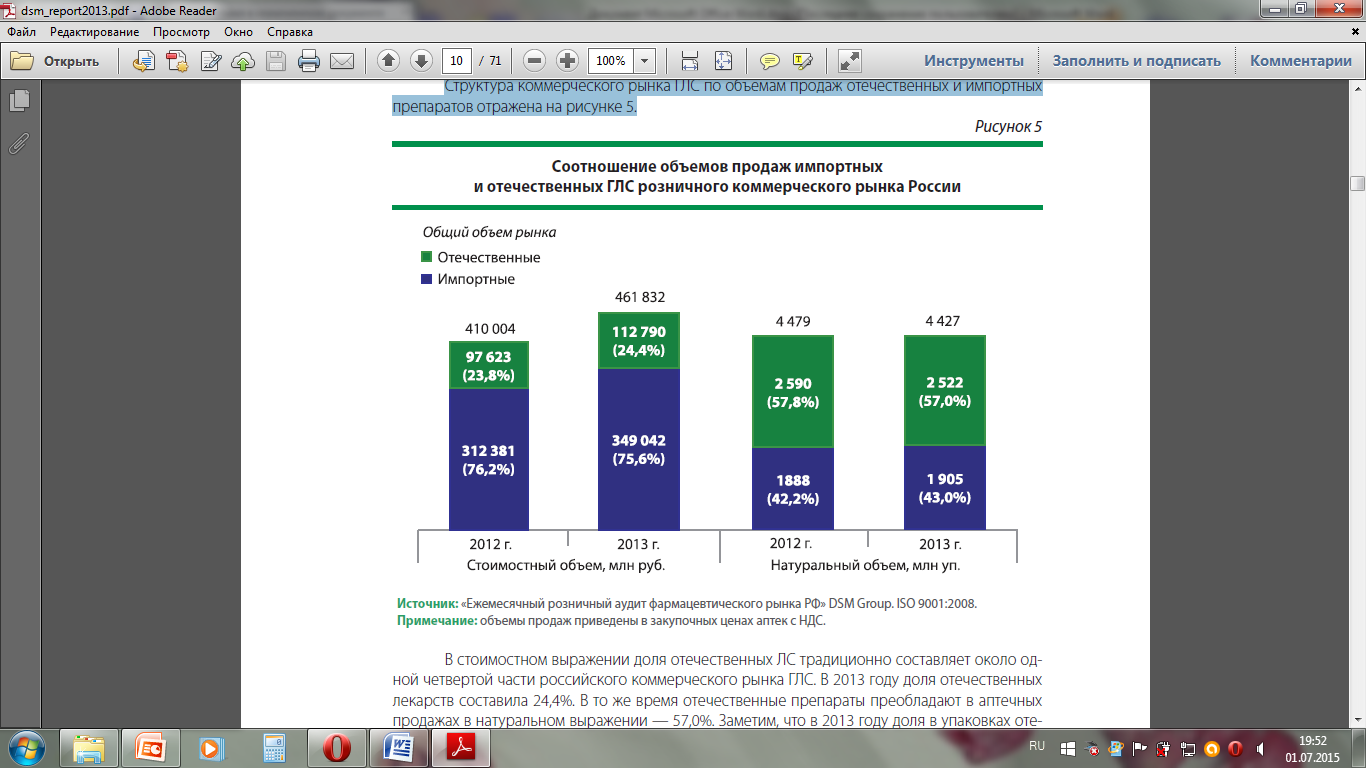 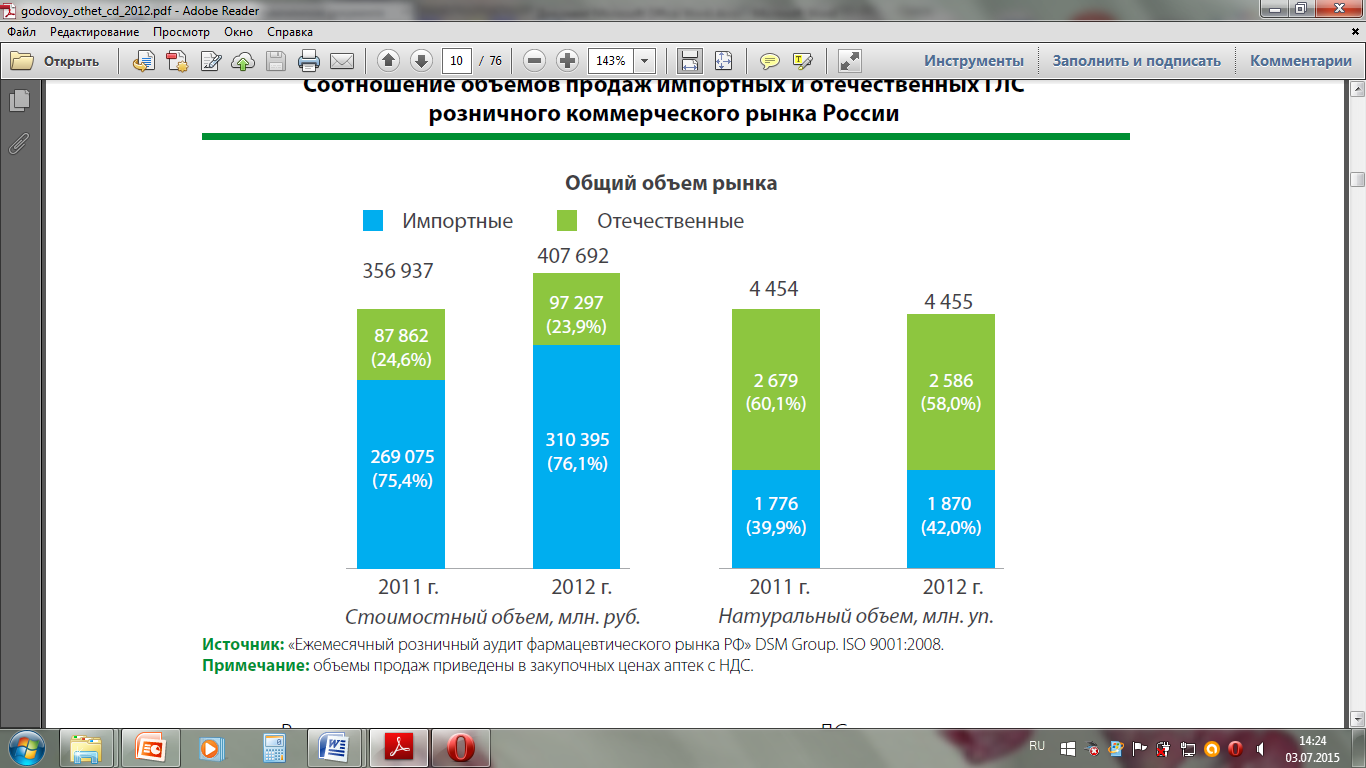 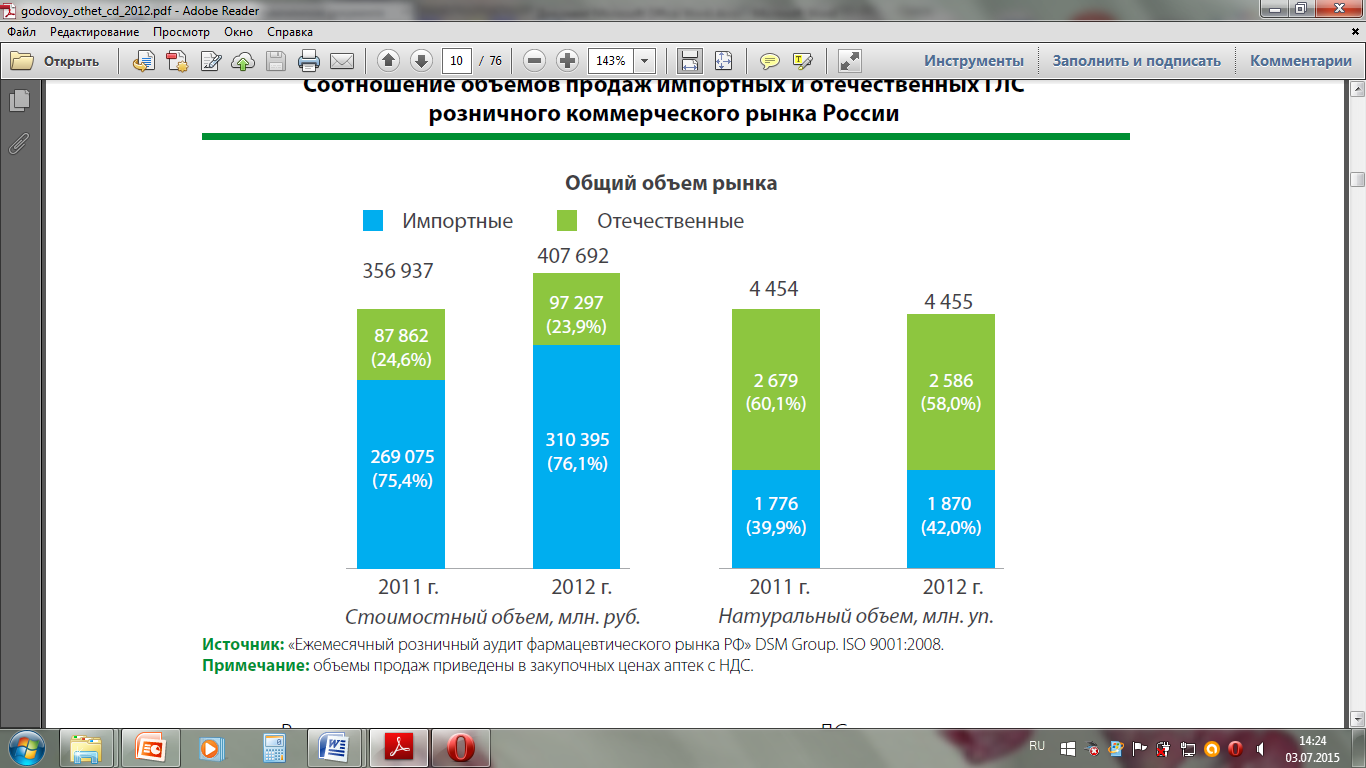 Рисунок 10 – Соотношение объемов продаж импортных и отечественных ГЛС 
российского розничного коммерческого рынка за 2011-2013 гг.
Источник: «Ежемесячный розничный аудит фармацевтического рынка РФ» DSM Group. 
Примечание: объемы продаж приведены в закупочных ценах аптек с НДС.
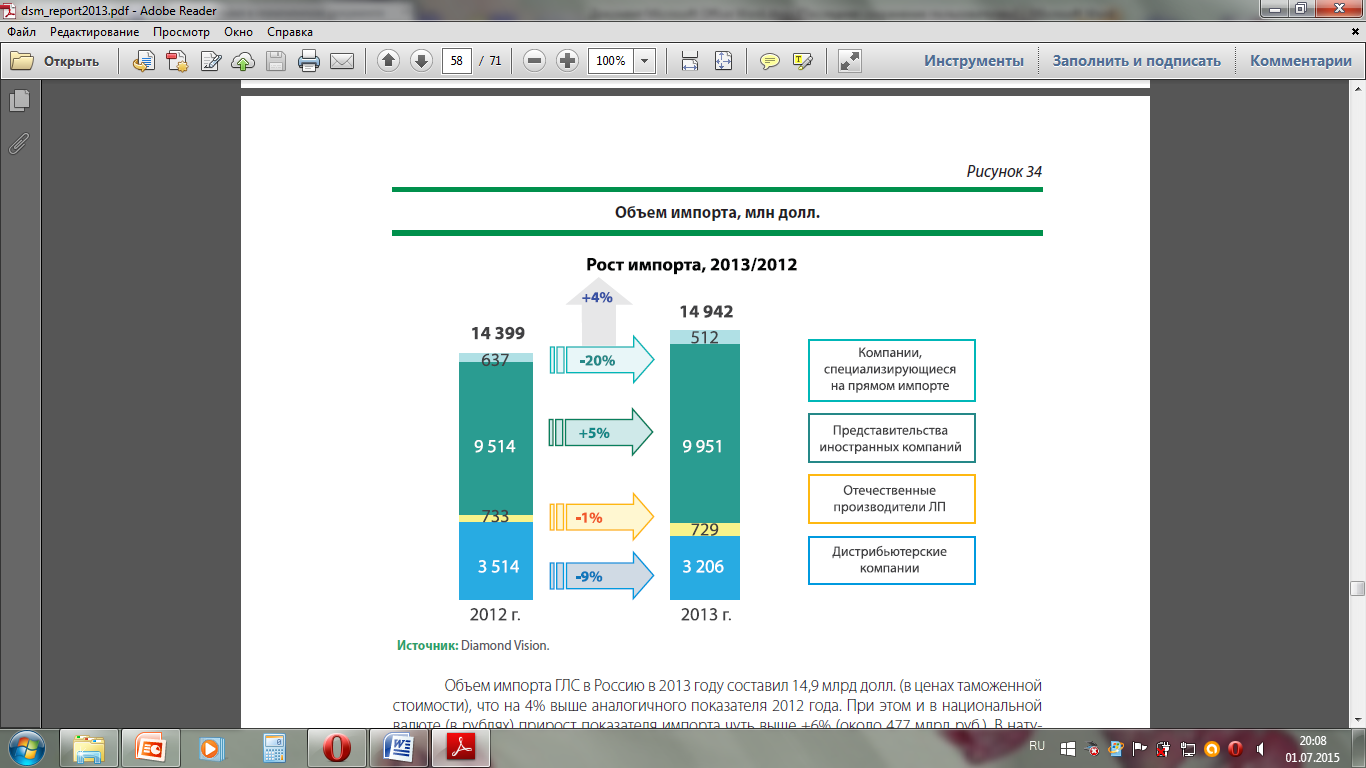 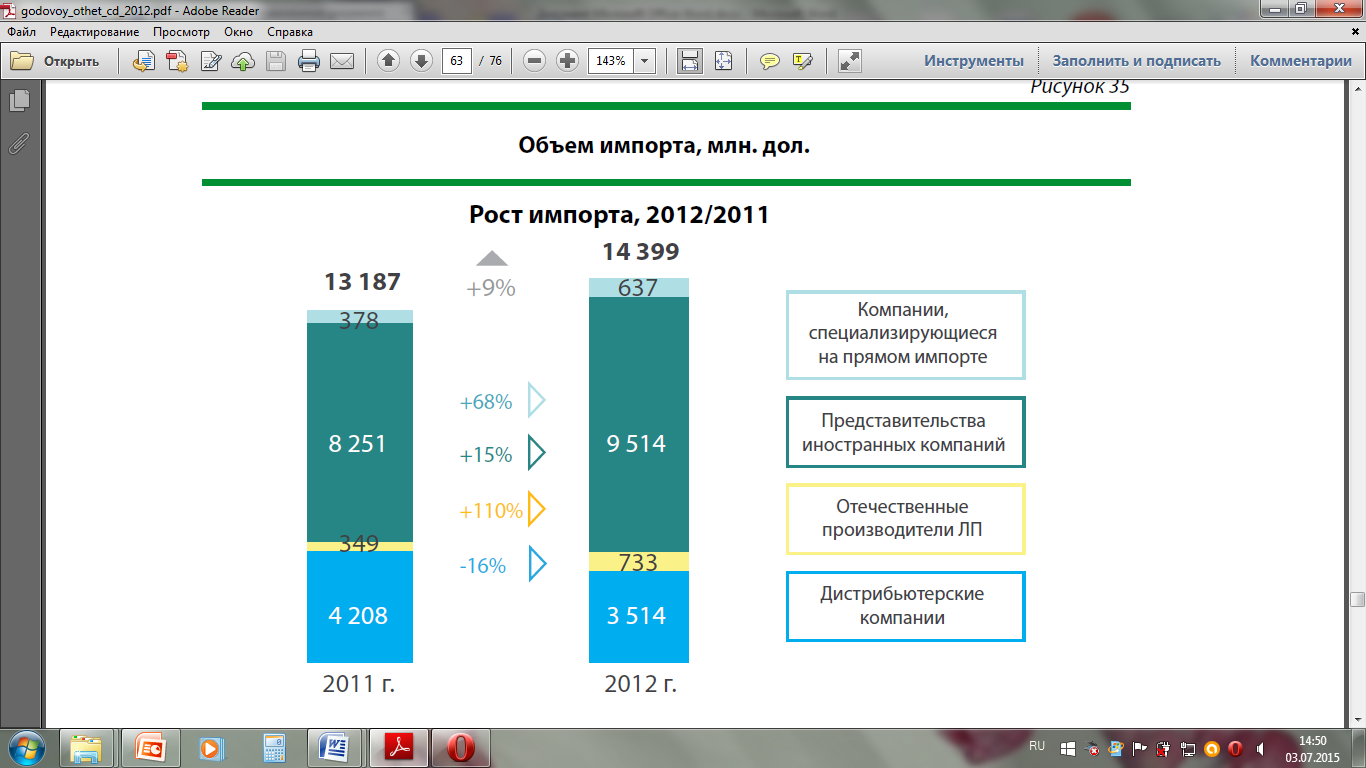 Рисунок 11 –  Объем импорта в млн долл. В 2011-2013 гг.
Источник: Diamond Vision. открытые источники информации, DSM Group.
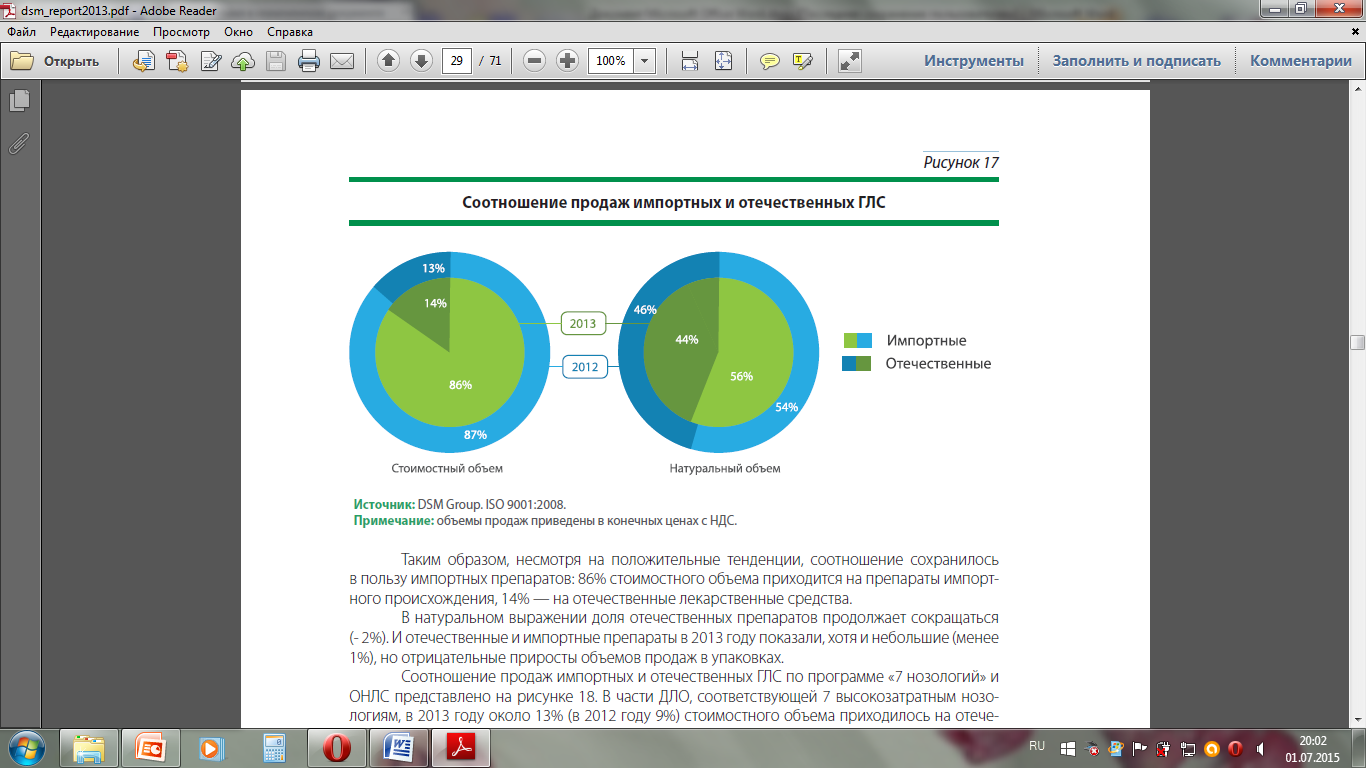 Рисунок 12 – Соотношение продаж импортных и отечественных ГЛС в процентах в 2012-2013 гг
Источник: Diamond Vision. открытые источники информации, DSM Group.
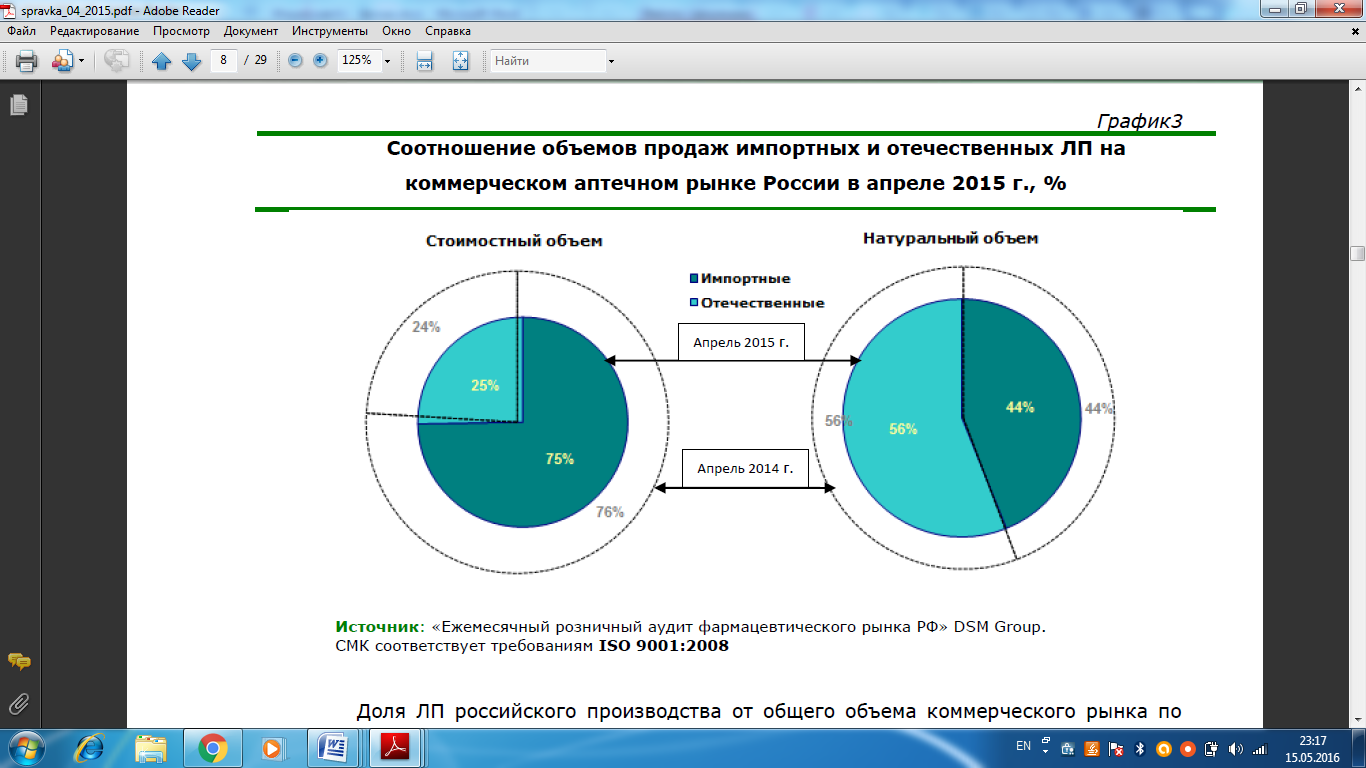 Рисунок 13 Соотношение объемов продаж импортных и отечественных лекарственных препаратов на коммерческом 
аптечном рынке России в 2014-2015 г (апрель)
Источник: Фармацевтический рынок РОССИИ Выпуск: апрель 2015
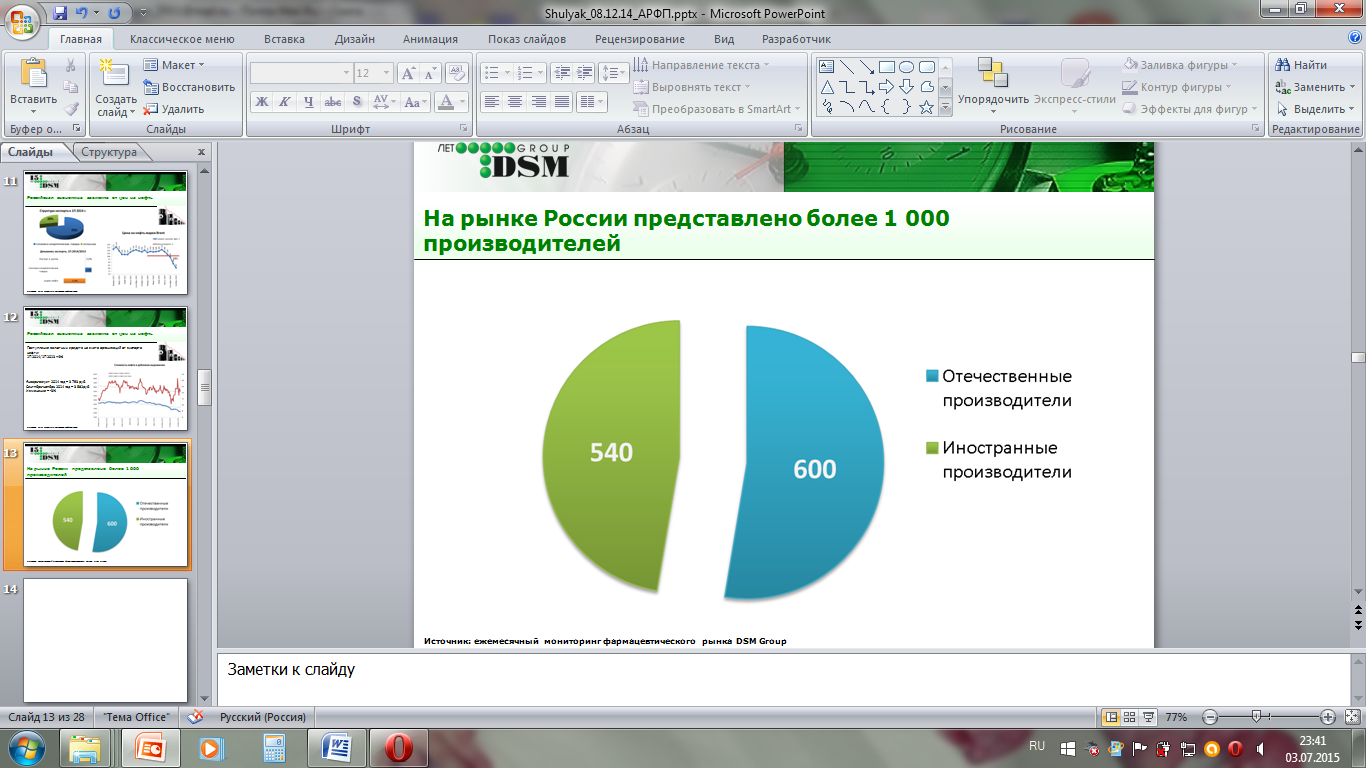 2014 год
Рисунок 14 –  отечественные и иностранные производители  лекарственных средств
Источник: «Ежемесячный розничный аудит фармацевтического рынка РФ»  DSM Group
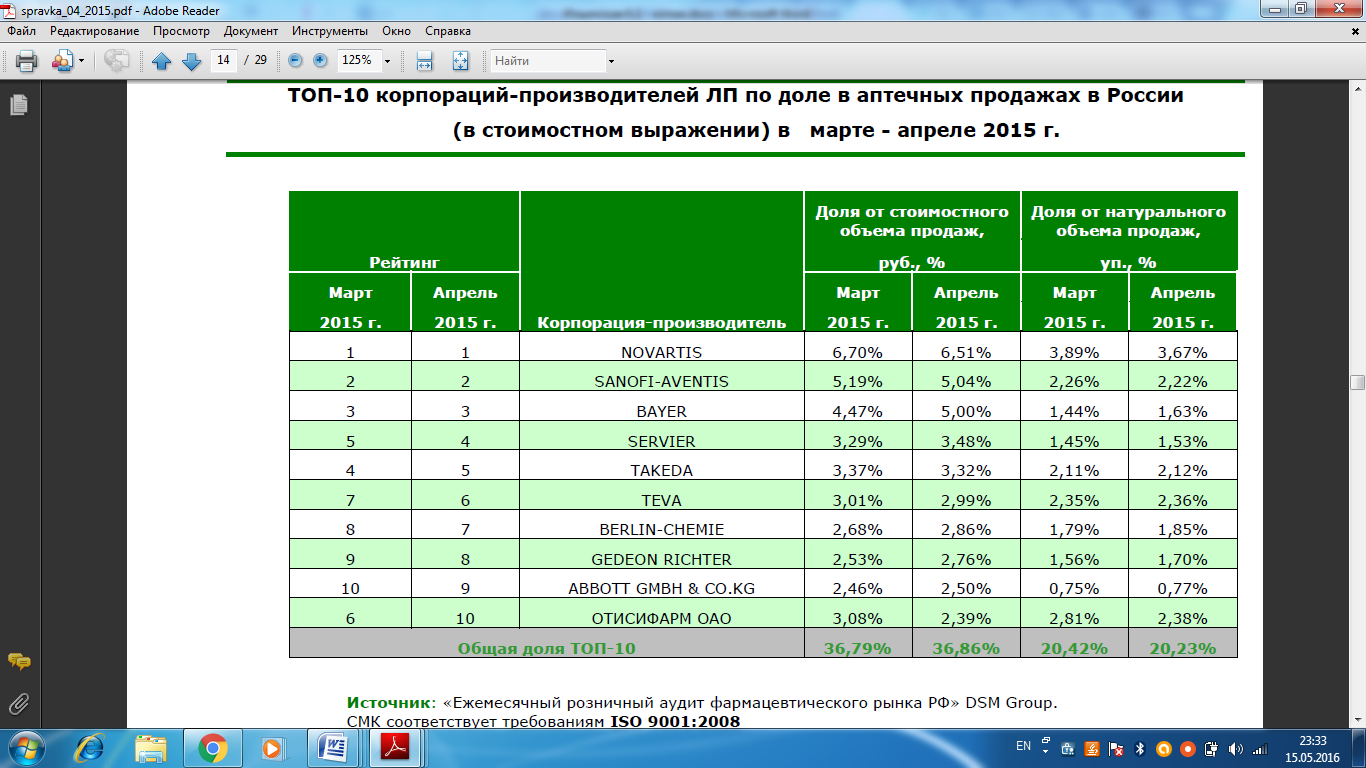 Рисунок 15 – Топ-10 корпораций – производителей лекарственных препаратов по доле в аптечных продажах в России
 в стоимостном выражении.
Источник: «Ежемесячный розничный аудит фармацевтического рынка РФ»  DSM Group
Биологически активное вещество
Потребитель
GPP
GDP
Розничн. торговля
GMP
Оптовая торговля
Производство
GCP
GLP
Клинические испытания
Неклинические (лабораторные) исследования
стандартизация
Рисунок 16 – Международные стандарты качества лекарственных средств
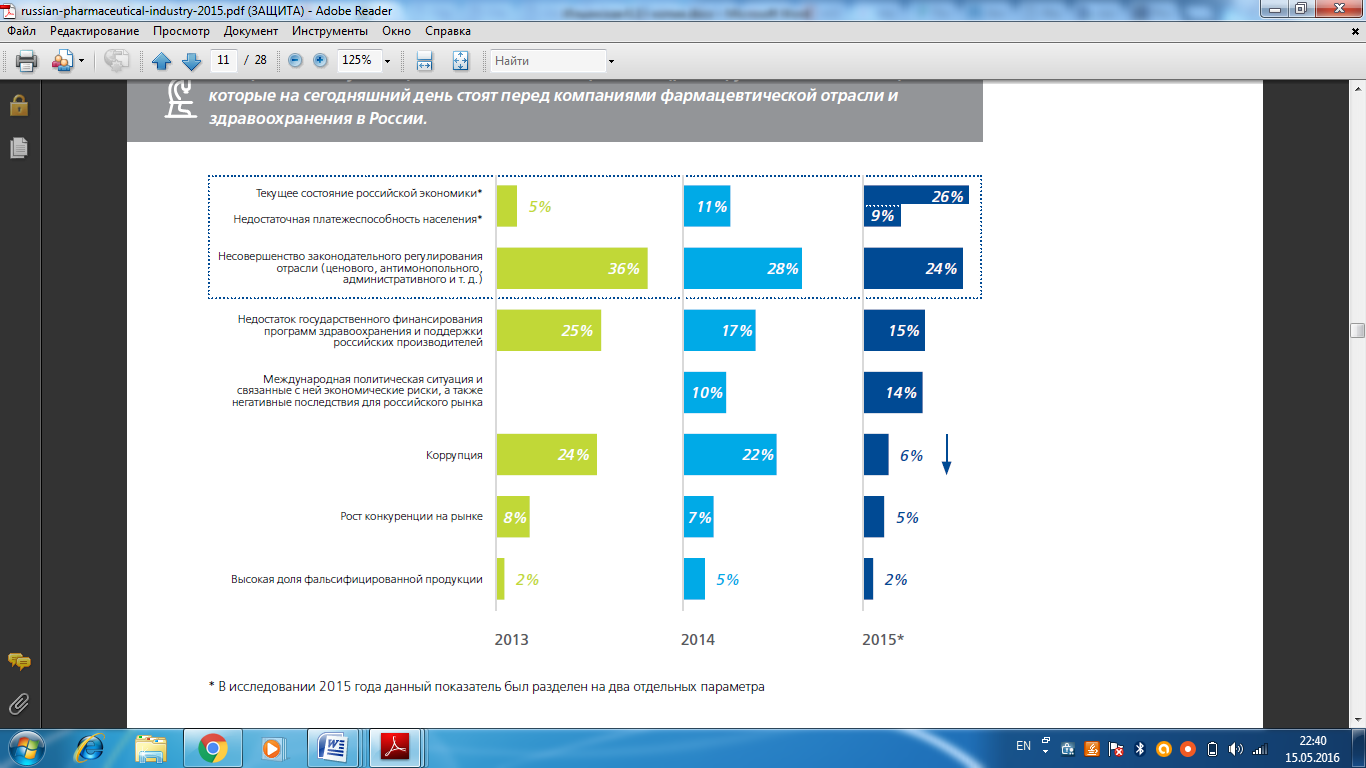 Рисунок 17 – Основные проблемы, волнующие представителей российских фармацевтических компаний.
Источник: Результаты исследования компании Deloitt.. Тенденции и практические аспекты развития российского 
фармацевтического рынка – 2015 г.
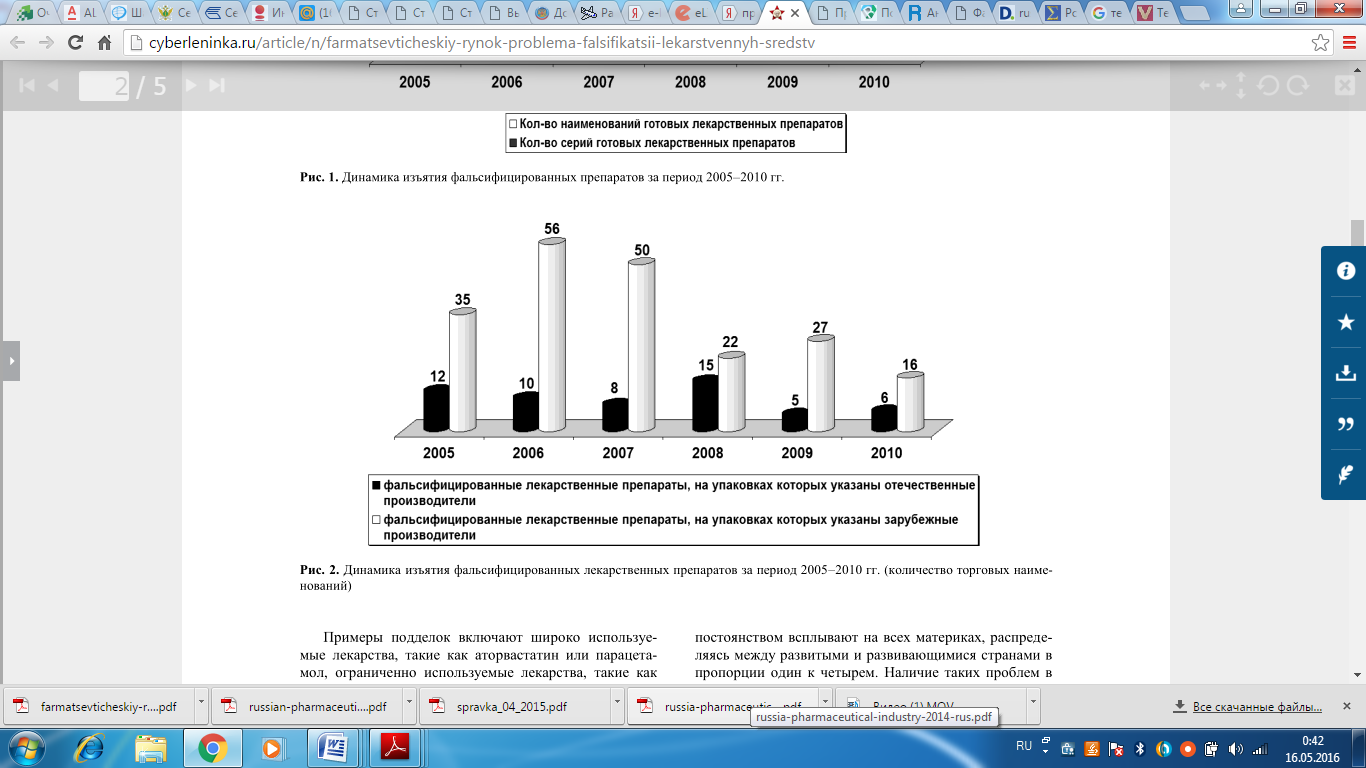 Рисунок 18 Количество торговых наименований фальсифицированных препаратов, изъятых за период 2005-2010 гг.
Источник И.П. Юмашева «Фармацевтический рынок: проблема фальсификации лекарственных средств» Вестник 
ТГУ.- том 16. вып 3, 2011.
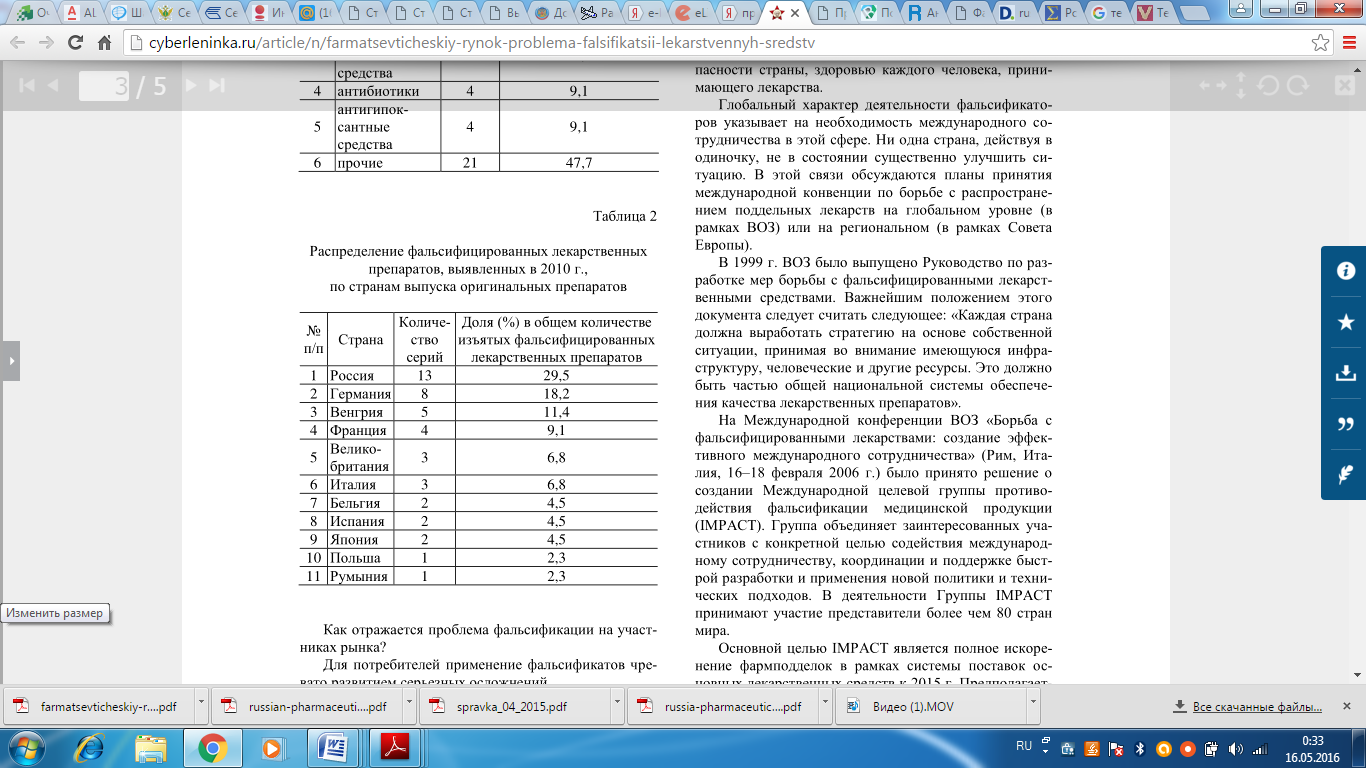 Таблица 1. Распределение фальсифицированных лекарственных препаратов, выявленных в 2010 г. по странам 
выпуска оригинальных препаратов.
Источник И.П. Юмашева «Фармацевтический рынок: проблема фальсификации лекарственных средств» Вестник 
ТГУ.- том 16. вып 3, 2011.
Рисунок 19 – Доля рынка продукции отечественного  и зарубежного производства по патентному статусу
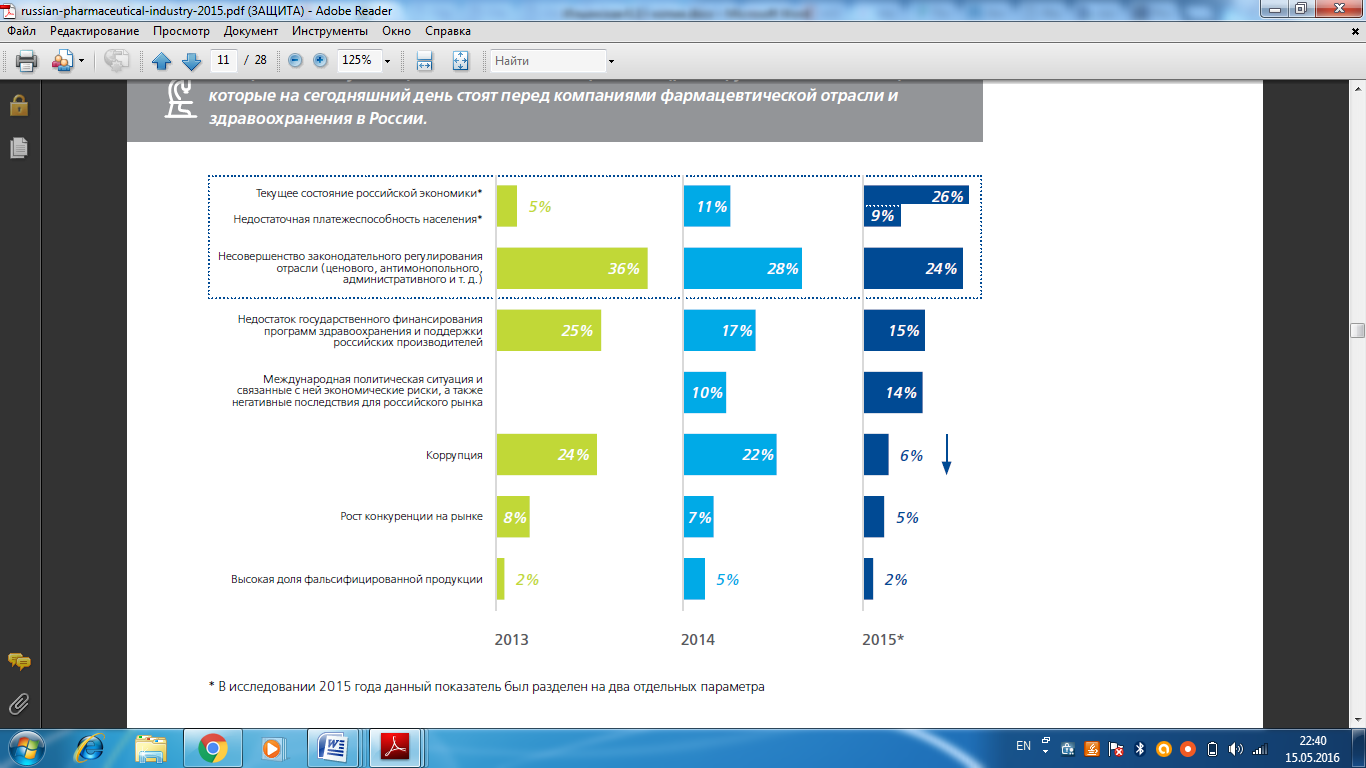 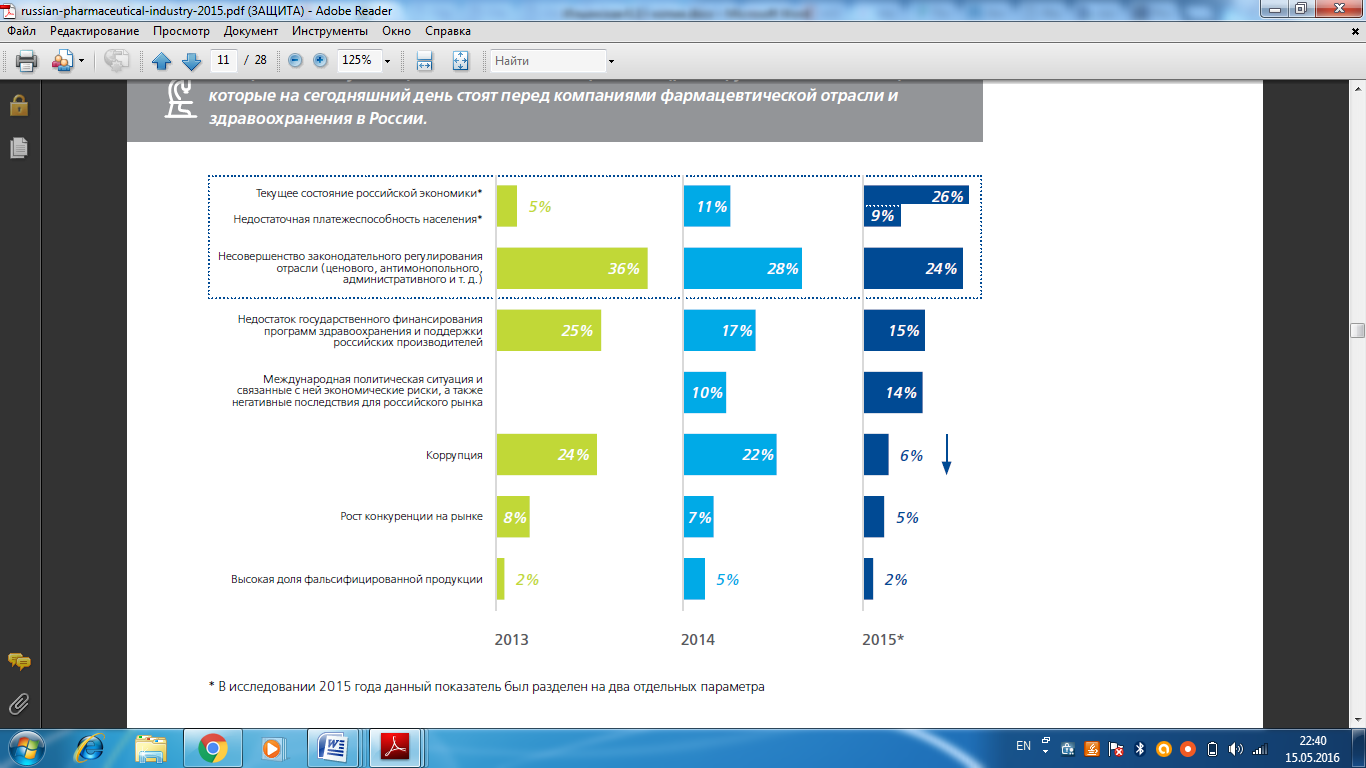 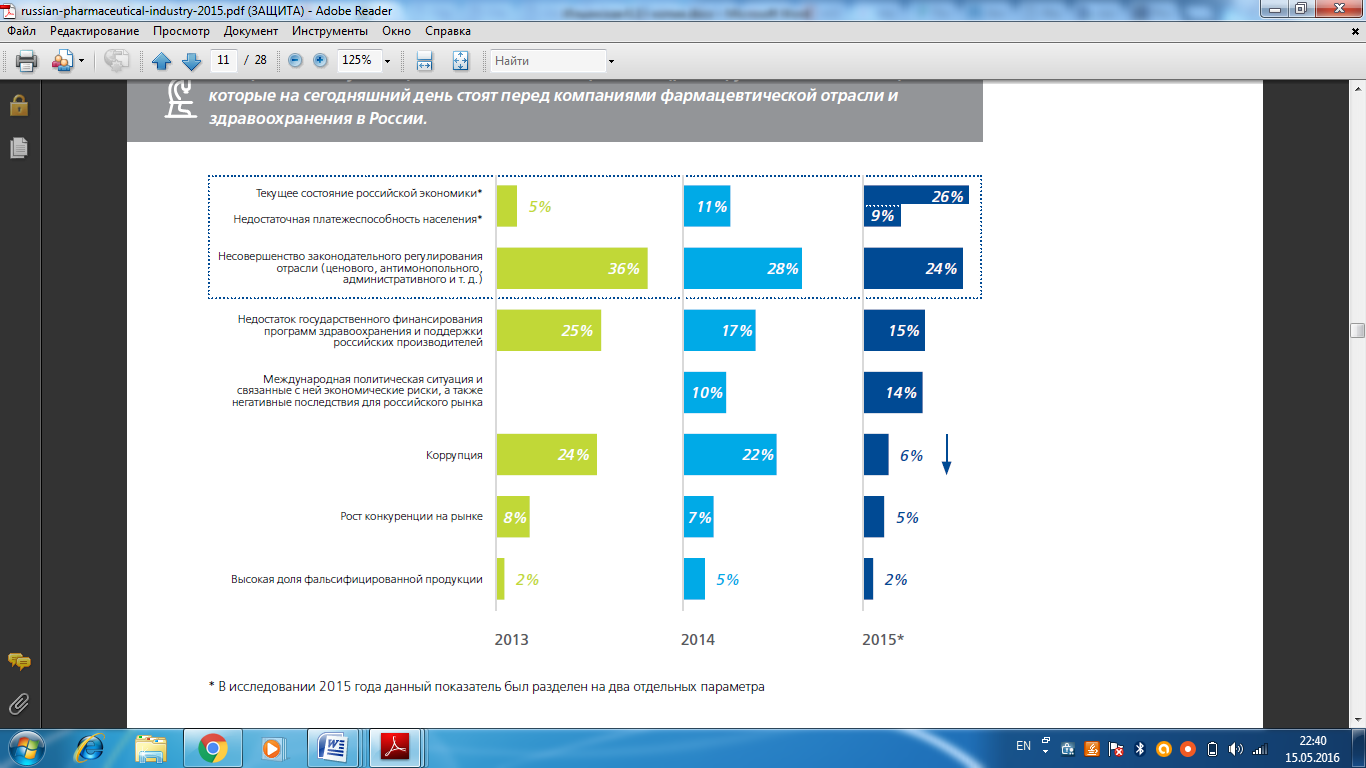 Рисунок 20– Основные проблемы, волнующие представителей российских фармацевтических компаний.
Источник: Результаты исследования компании Deloitt.. Тенденции и практические аспекты развития российского 
фармацевтического рынка – 2015 г.
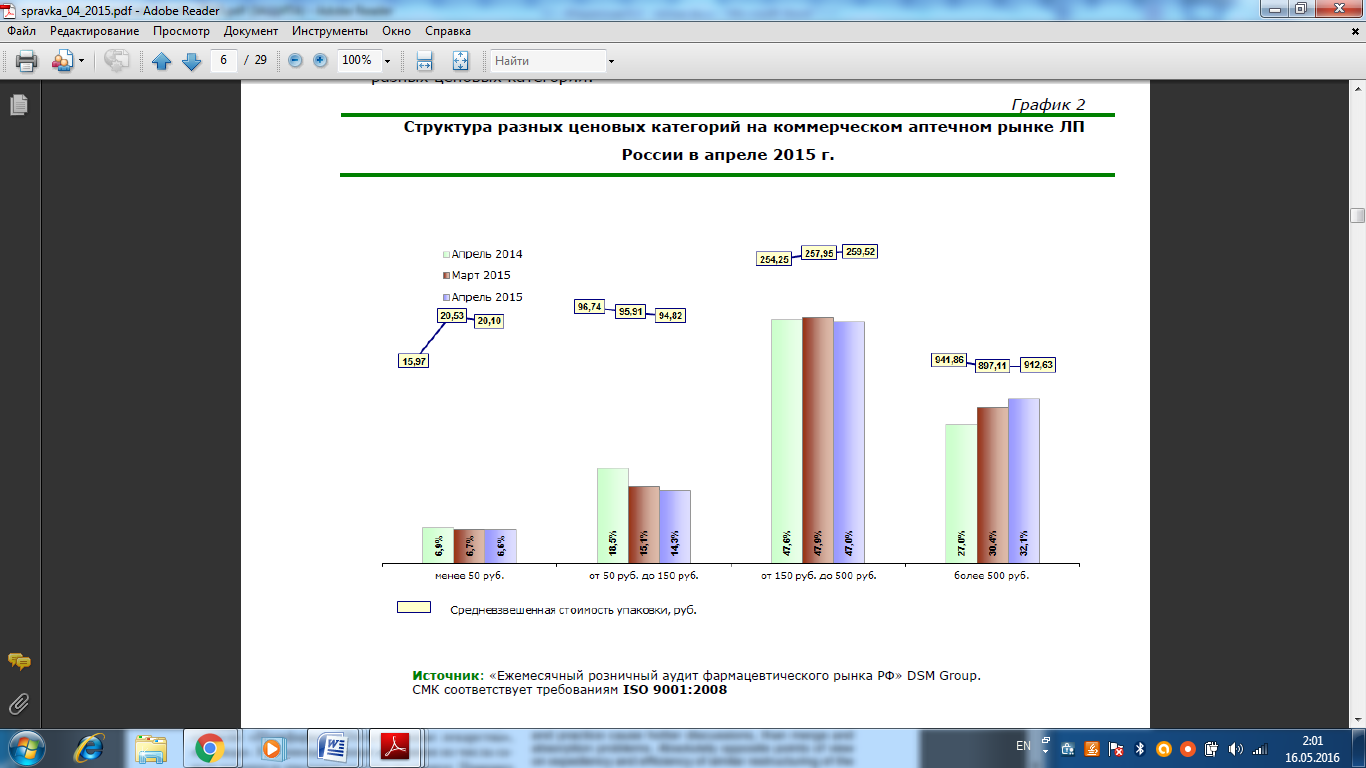 Рисунок 21- Структура разных ценовых категорий на коммерческом аптечном рынке лекарственных препаратов
 России в апреле 2015
Источник: Фармацевтический рынок РОССИИ Выпуск: апрель 2015
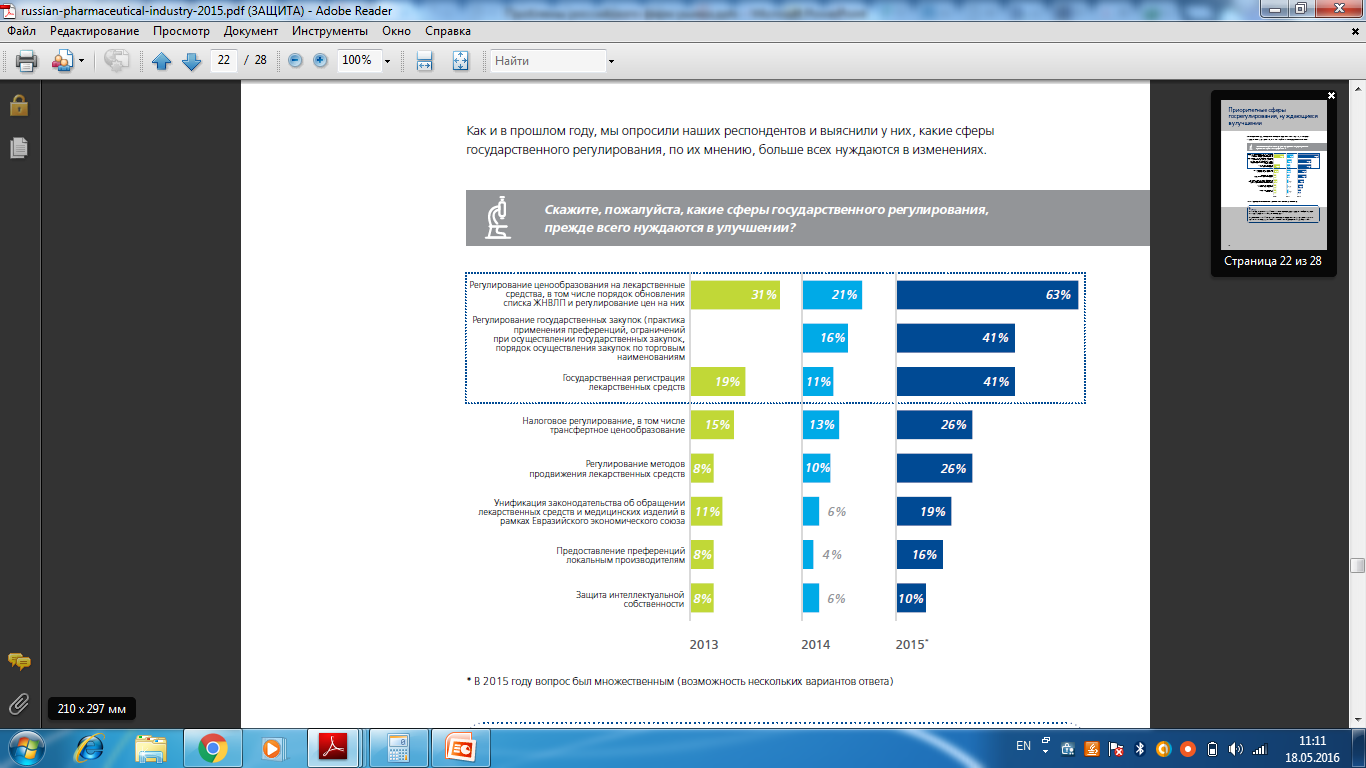 Рисунок 22 – Сферы государственного регулирования, нуждающиеся в регулировании
Источник: Результаты исследования компании Deloitt.. 
Тенденции и практические аспекты развития российского фармацевтического рынка – 2015 г.
Задачи, стоящие перед фармацевтической отраслью
развитие современной производственной базы соответствующей стандартам GMP, позволяющей с высокой 
эффективностью производить лекарственные субстанции и готовые лекарственные
 формы на их основе, 
(в том числе с помощью локализации высокотехнологичных производств и исследовательских центров на территории РФ)
реализация мер, направленных на развитие конкурентных преимуществ национальной фармацевтической отрасли и осуществление ее перехода на инновационную модель развития
формирование эффективного рыночного 
механизма по высокотехнологичному
импортозамещению лекарственных
средств
Реализация первой задачи требует
устранение существующего конкурентного неравенства между локальными и зарубежными фармацевтическими производителями в Российской Федерации, в том числе в нормативно-правовом поле; 
внедрение обязательных требований к правилам производства лекарственных средств (GMP), идентичных международным; 
модернизацию и утверждение Фармакопеи РФ – сборника официальных документов (стандартов и положений), обеспечивающих надлежащее качество  лекарственных средств, гармонизированной с Европейской Фармакопеей;
замену требований проведения предрегистрационной экспертизы качества лекарственных препаратов экспертизой в рамках процедуры предварительного государственного контроля качества;
введение требований предоставления регистрационного досье на лекарственный препарат в формате CTD (Common Technical Document);
принятие документов, регламентирующих разработку лекарственных средств в соответствии с международными стандартами надлежащей лабораторной и клинической практики (GLP и GCP).
модернизацию системы подготовки высококвалифицированных специалистов в области разработки и производства лекарственных средств;
разработку и принятие необходимых изменений в законодательстве Российской Федерации и соответствующих нормативно-правовых актов, развитие государственных программ Российской Федерации в области лекарственного обеспечения;
организацию функционирования федеральных лабораторий для осуществления государственного контроля качества и безопасности ЛС.
Система по обеспечению
 лекарственной независимости РФ
Система по
производству 
и выводу на рынок дженериковых лекарственных средств
Система по размещению
лицензионных производств высокоэффективных инновационных препаратов, не имеющих дженериковых аналогов
Механизм
импортозамещения
инструменты
реализации
мероприятия
по поддержке отечественных 
предприятий-производителей 
фармацевтических субстанций
мероприятия
по поддержке отечественных
предприятий-производителей 
готовых лекарственных форм
Постановка второй задачи предполагает создание трех систем
Рисунок 23– Системы в механизме импортозамещения и инструменты реализации
1 этап инновационной концепции
инновационно-технологический
создание производственной базы, соответствующей стандартам GMP
Цель
субсидирование разработок до начала
 промышленного производства
Инвестиционный 
механизм
перехода
страхование рисков производственных
компаний
предоставление налоговых льгот
Разработка инновационных препаратов для
 импортнозамещения
Цель
2 этап концепции
продуктово 
инновационный
Цель
Развитие конкурентных преимуществ национальной фармацевтической отрасли
Третья задача предполагает переход на инновационную модель развития
Рисунок 24 – Инновационно-инвестиционная концепция развития фармацевтической отрасли
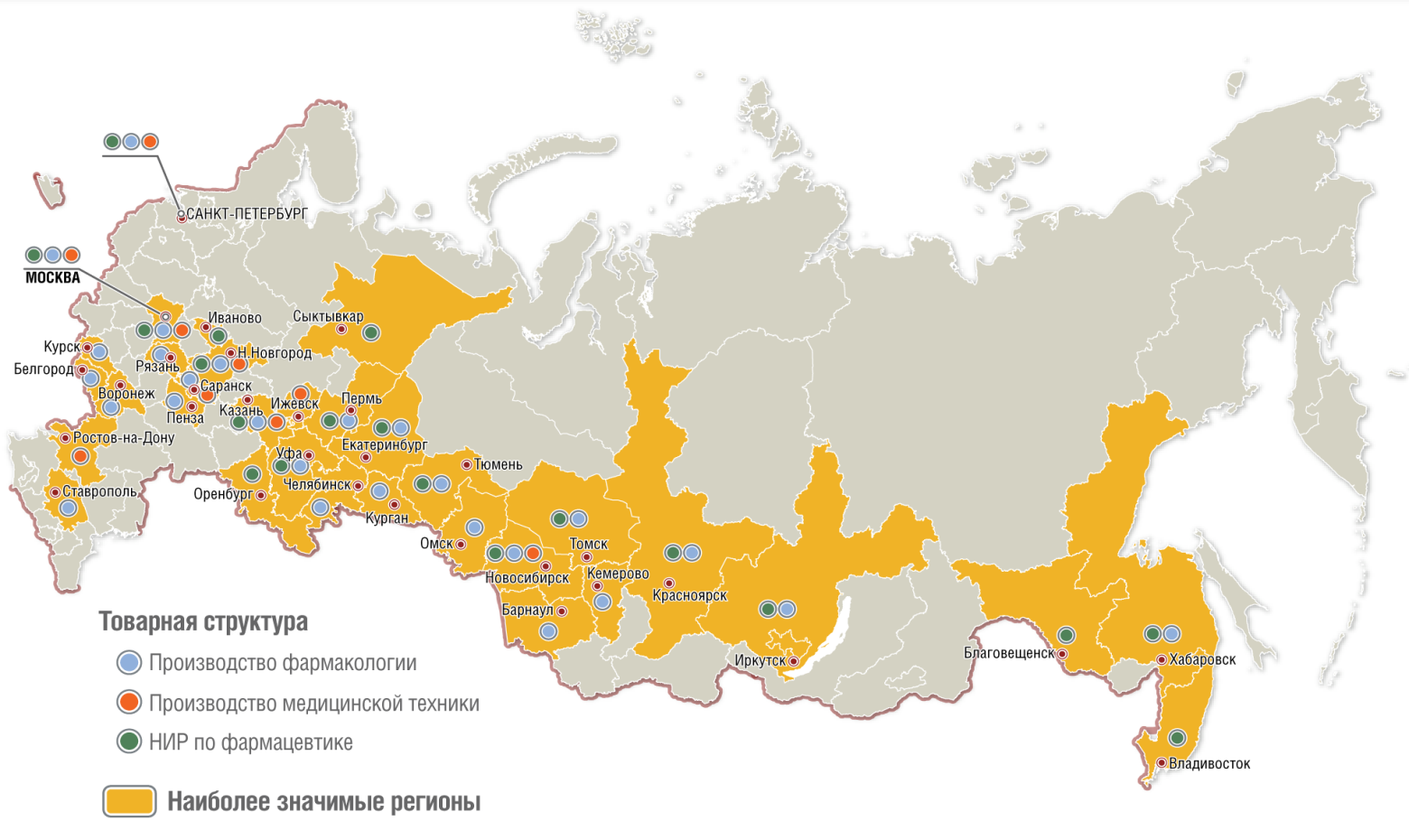 Рис. 25 Территориальное расположение предприятий фармацевтической промышленности
вопросы интеллектуальной собственности
Стратегия 
развития инновационных 
фармацевтических кластеров
Вопросы регистрации, сертификации и контроля качества
Элементы стратегии
улучшение 
рамочных 
условий
вопросы внешнеторгового регулирования
условия конкуренции  и ценообразования
вопросы государственных закупок
выделение национальных грантов
Элементы стратегии
развитие 
ключевых 
факторов 
успеха
разработка программ посевного финансирования
создание инкубаторов и технопарков
формирования международных фондов
провести конкурс на разработку бизнес-планов и программ ускоренного развития
Элементы стратегии
запуск
кластерных
инициатив
(три варианта)
поддержать разработку бизнес-плана по созданию нескольких пилотных кластеров
сконцентрировать усилия на разработку бизнес-плана потенциального кластера
Рисунок 26– Элементы стратегии развития фармацевтических кластеров
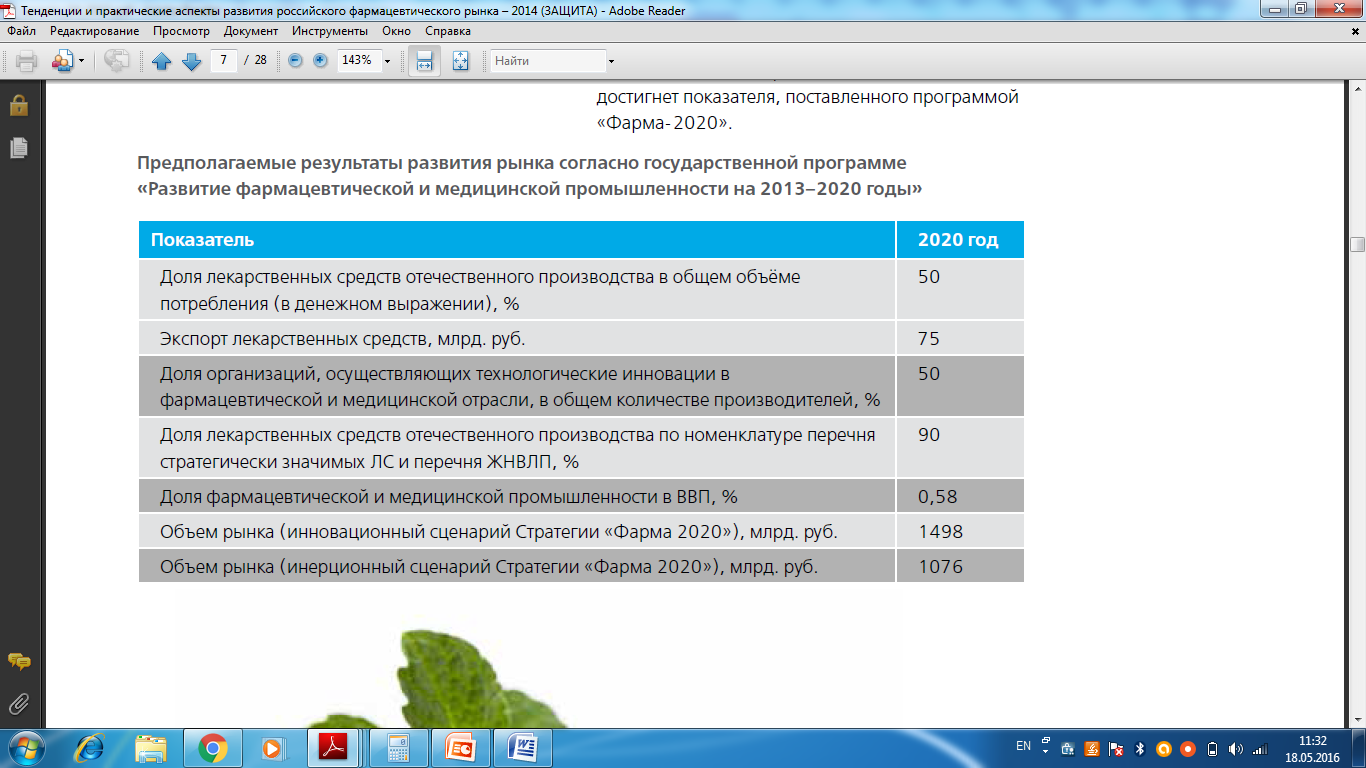 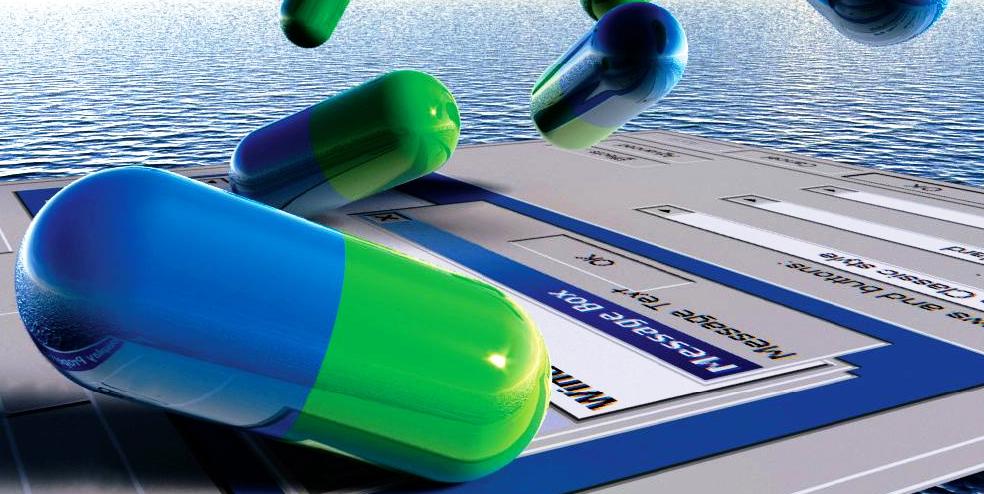 Спасибо за внимание